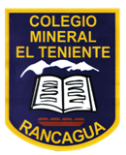 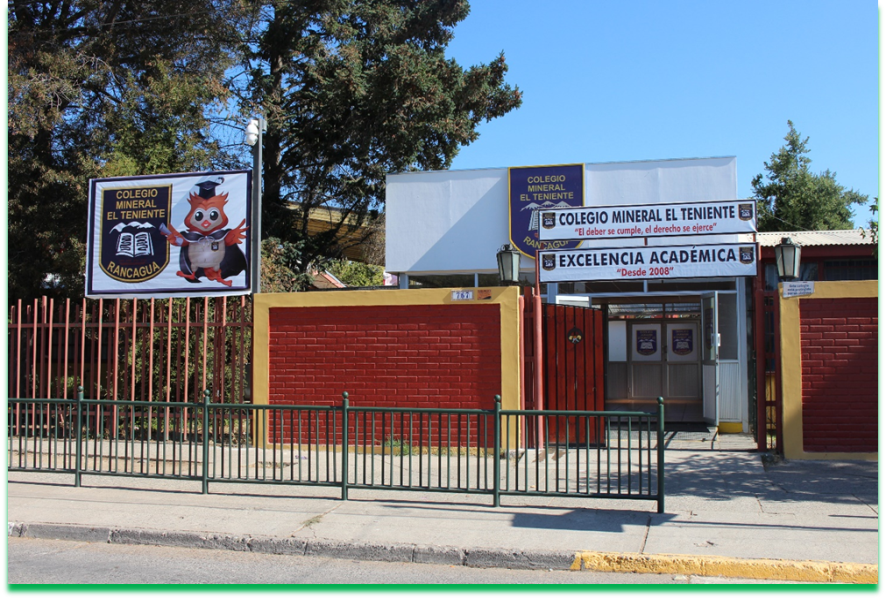 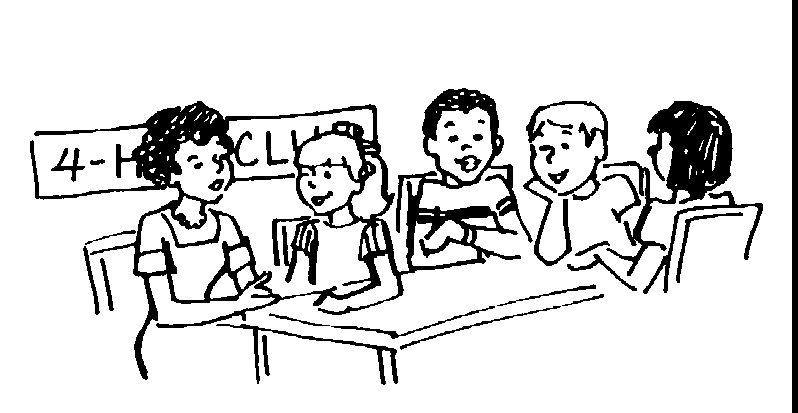 ASIGNATURA
RELIGIÓN
CLASE N° 13
Material de apoyo Guía N° 13 Religión	5° Básico
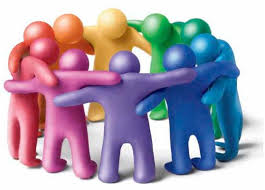 DIOS SE DA A CONOCER
O.A: Identificar en algunas acciones la solidaridad que debemos tener con los demás para crear un mundo mejor.
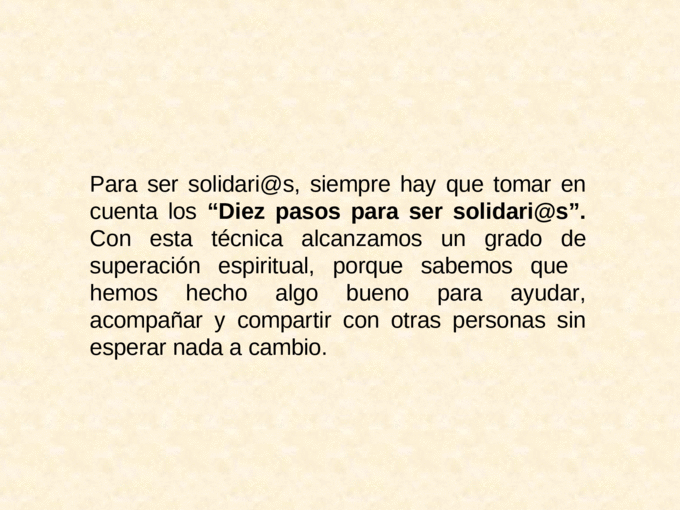 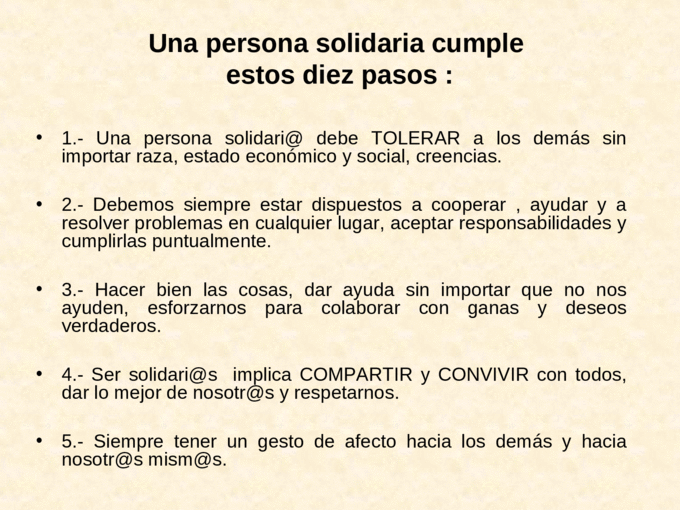 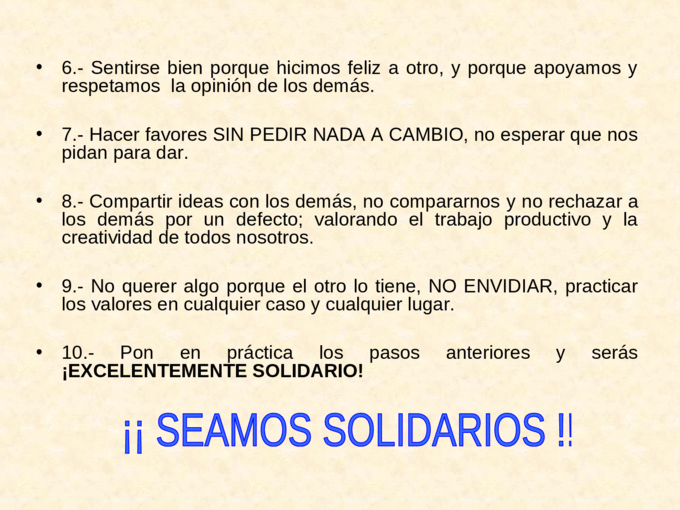 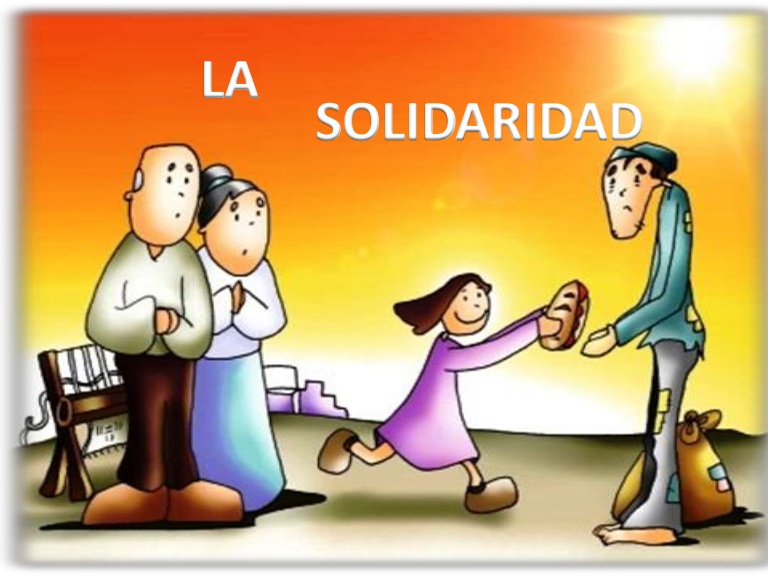